Дидактическая игра по экологическому воспитанию
«Живое – неживое»
для детей 4-5 лет




Выполнила : воспитатель СП д/сад «Ромашка»
                 ГБОУ СОШ с.Красносамарское
                             Сафронова С.П.
Цель игры: Способствовать формированию  у детей      понятия о живых и неживых объектах природы
Задачи: 
1.Закрепить понятия «живое» и      «неживое».
2.Развивать память и внимание.
3.Воспитывать бережное отношение  к природе.
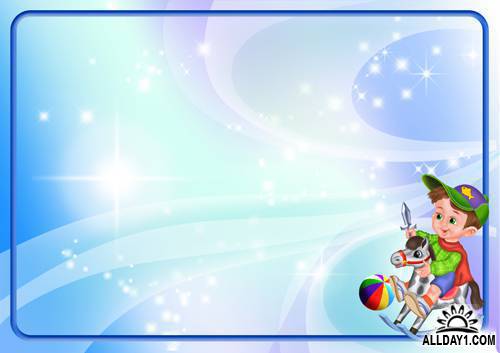 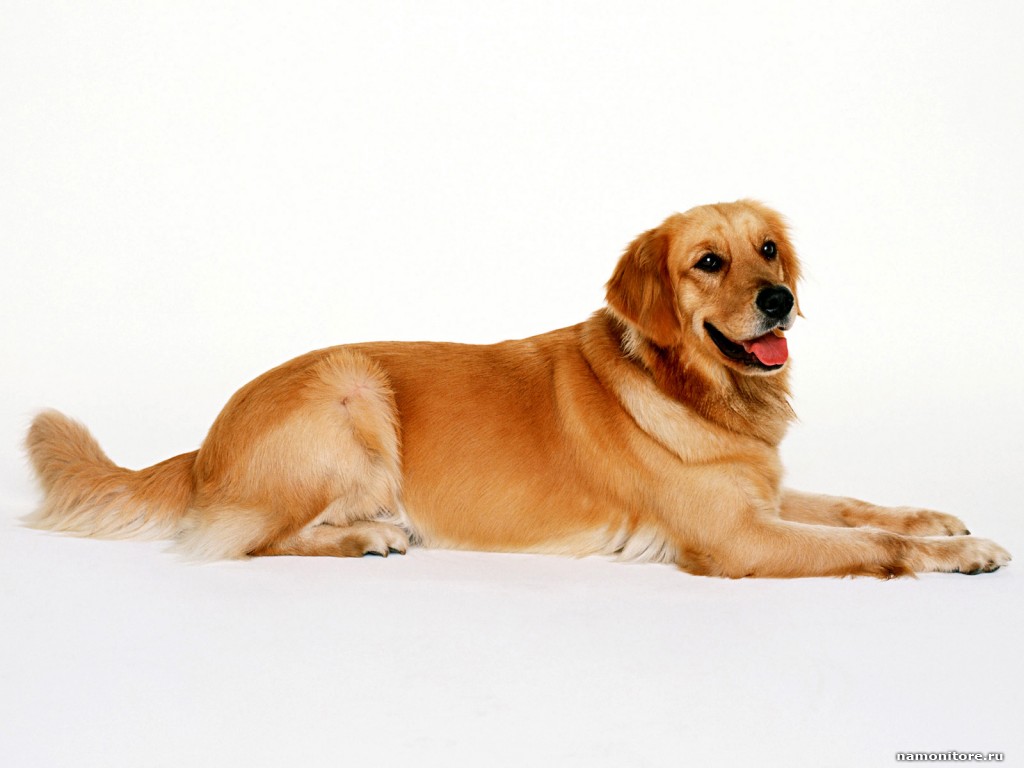 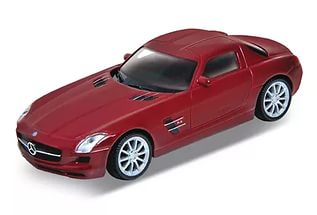 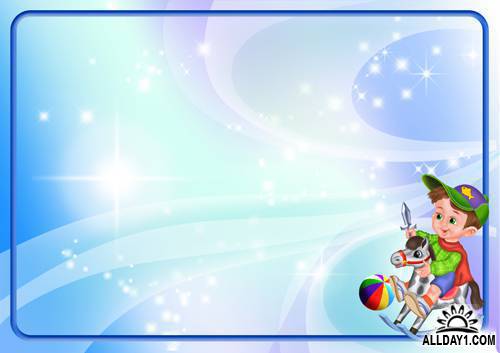 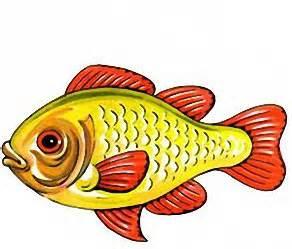 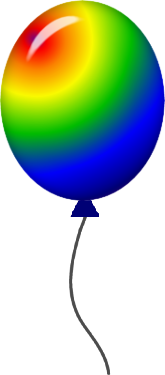 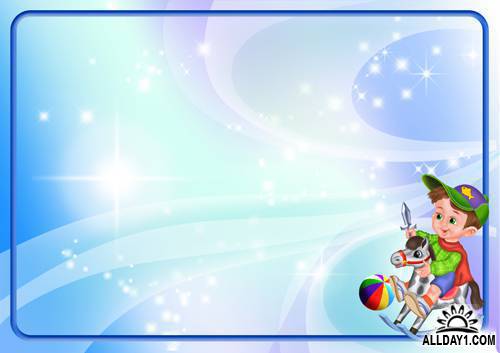 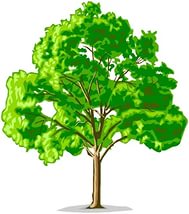 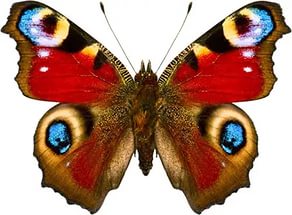 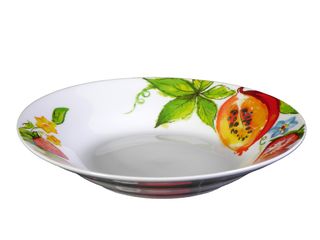 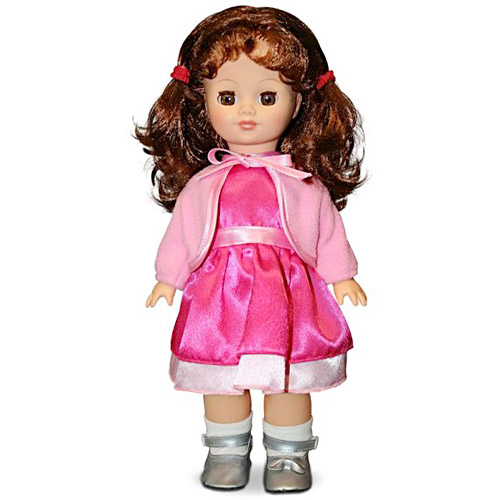 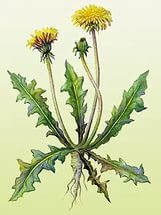 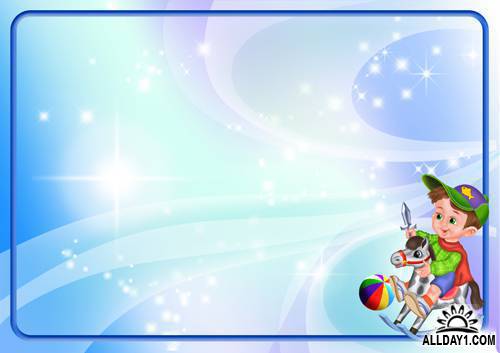 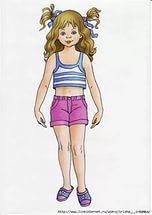 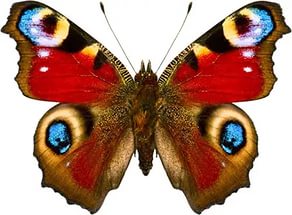 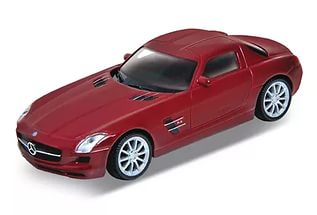 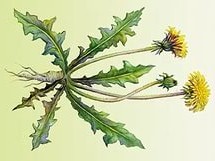 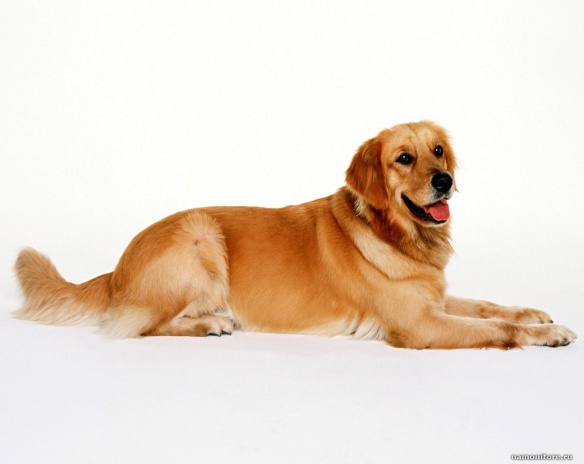 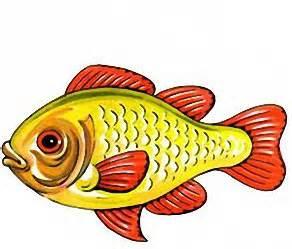 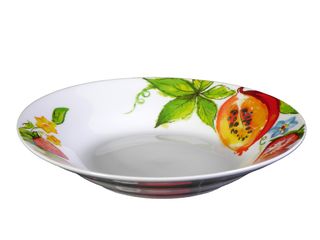 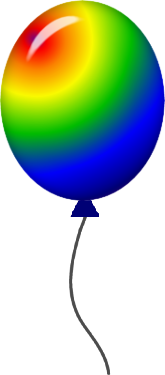 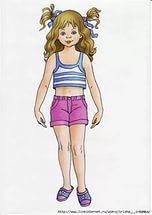 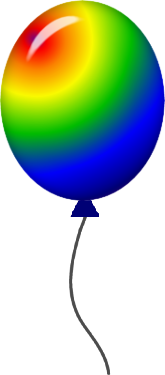 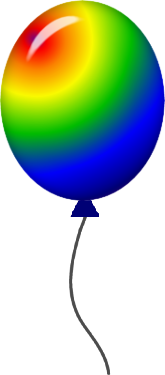 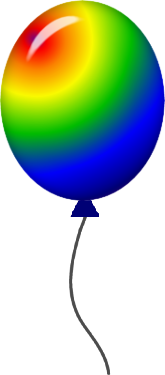 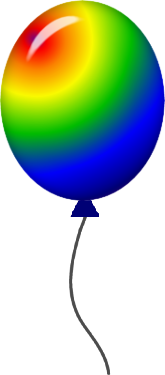 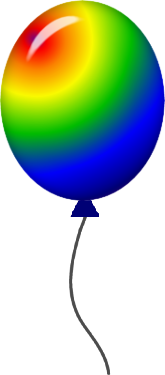 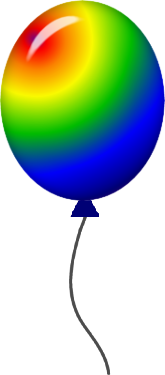 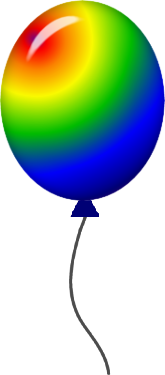 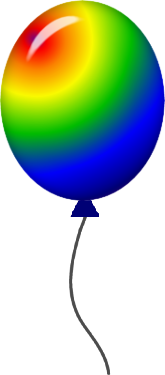 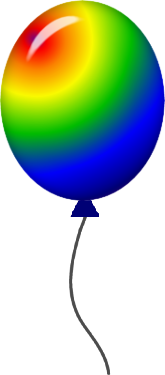 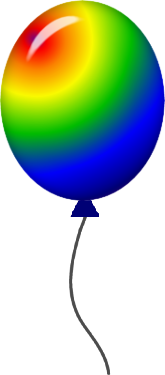 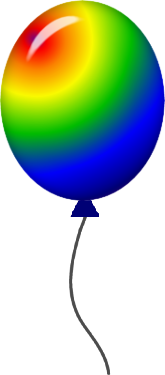 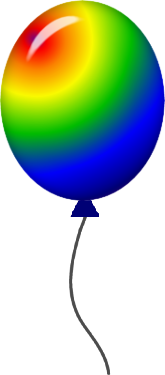 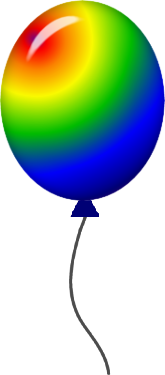 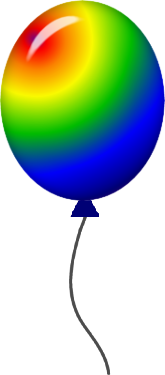 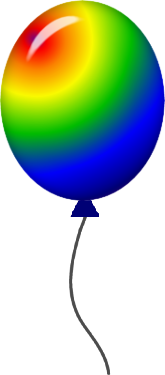 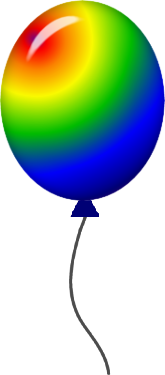